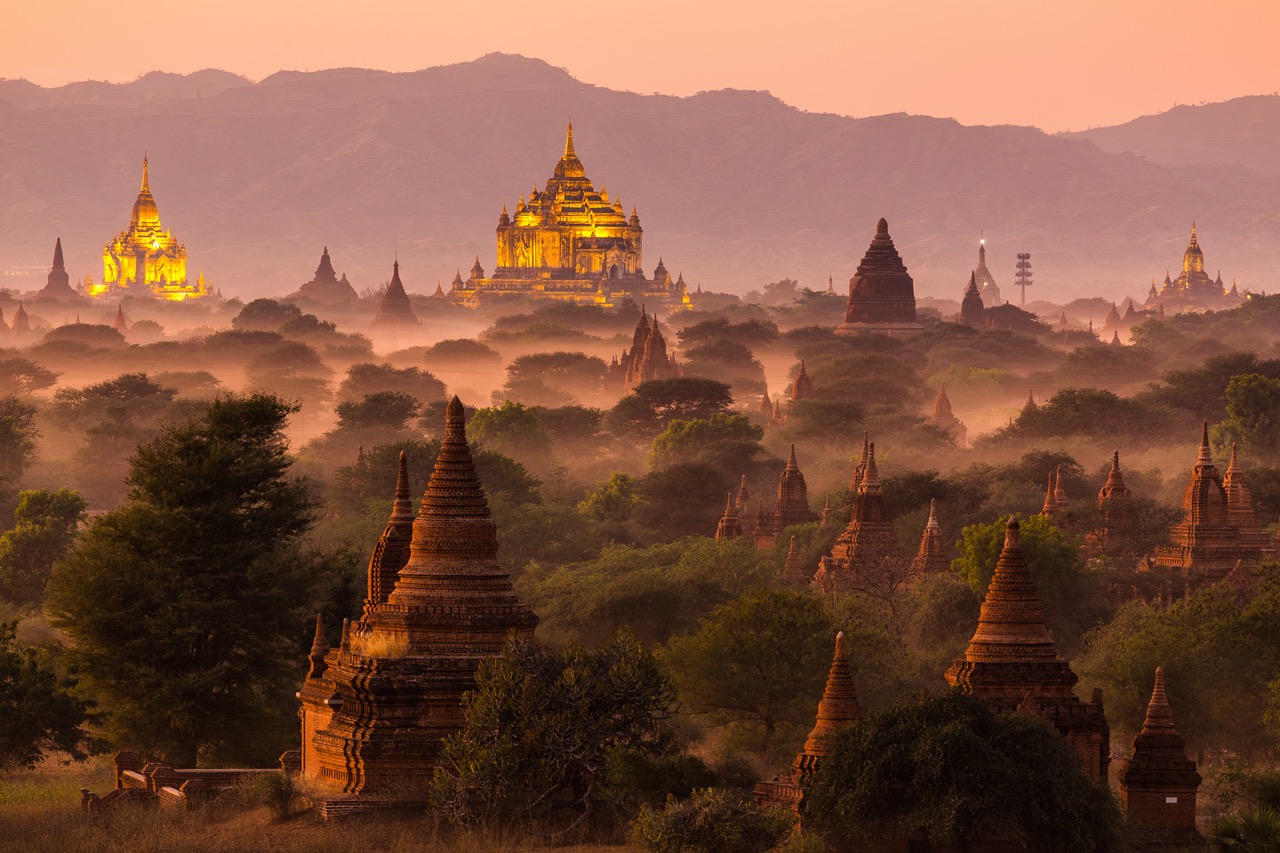 The New Investment Climate & Opportunities in Myanmar
Thaung Tun
Union Minister for Investment and Foreign Economic Relations
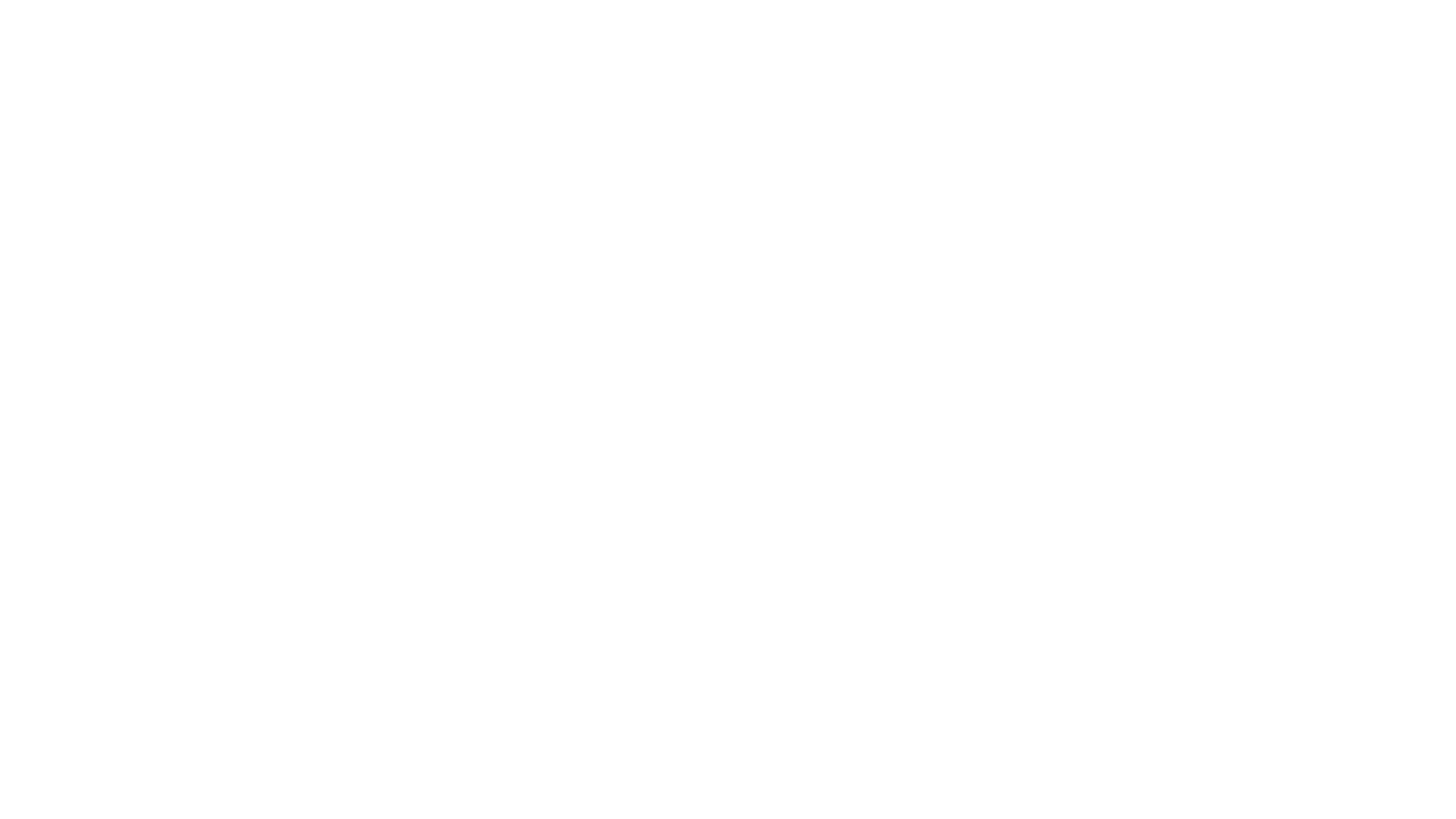 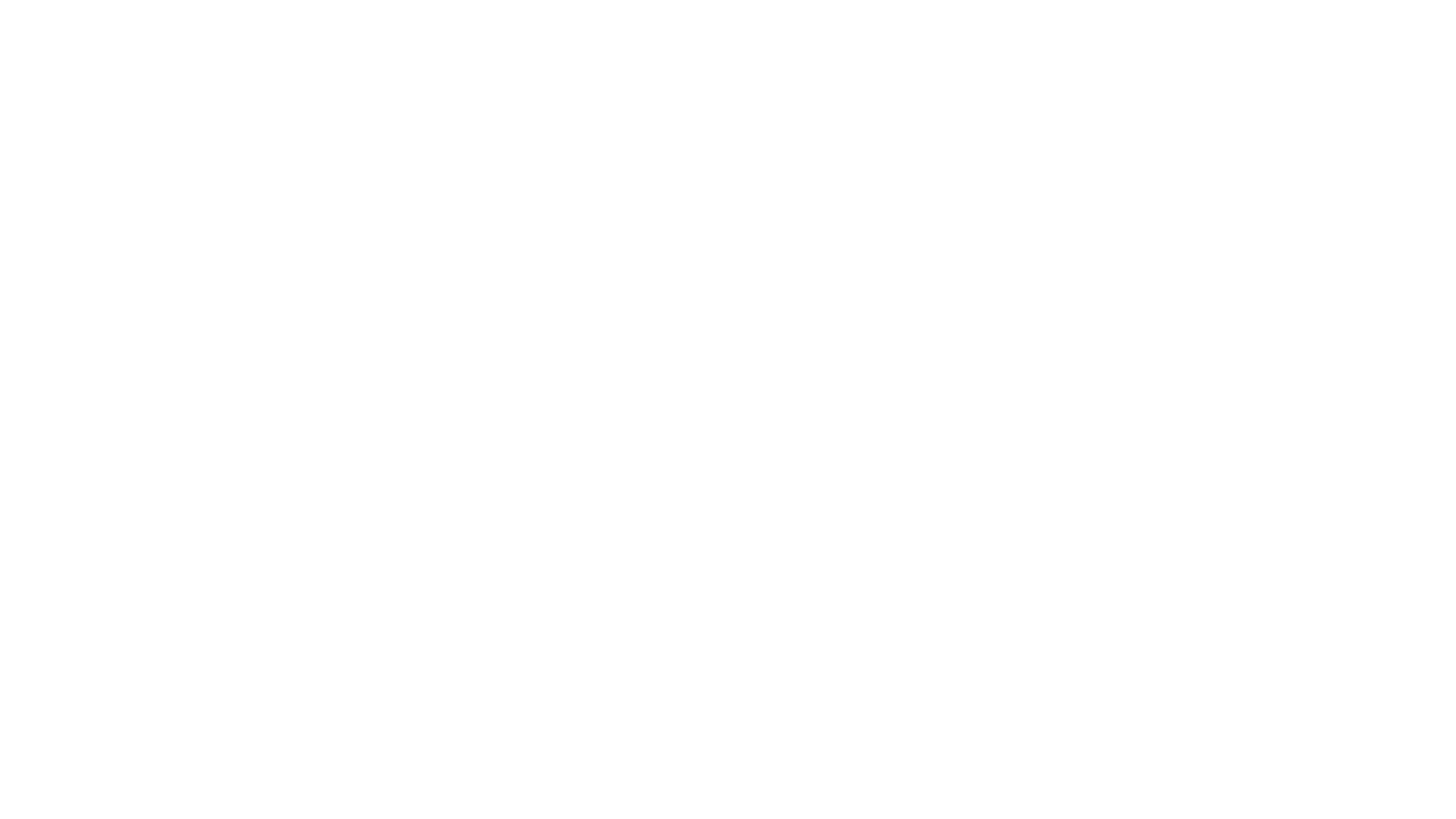 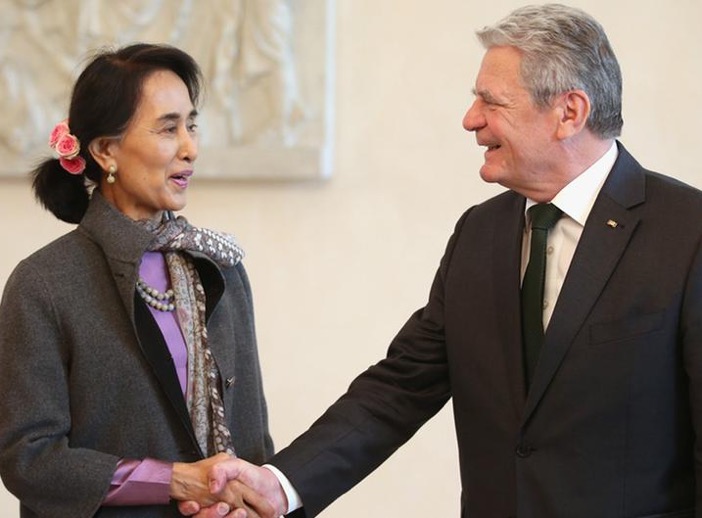 Contents
Change & Transformation in Myanmar
The New Myanmar Investment Regime
German Investment in Myanmar
Opportunities in Myanmar
H.E. Joachim Wilhelm Gauck (President of Germany 2012-2017) meeting with H.E. Daw Aung San Suu Kyi
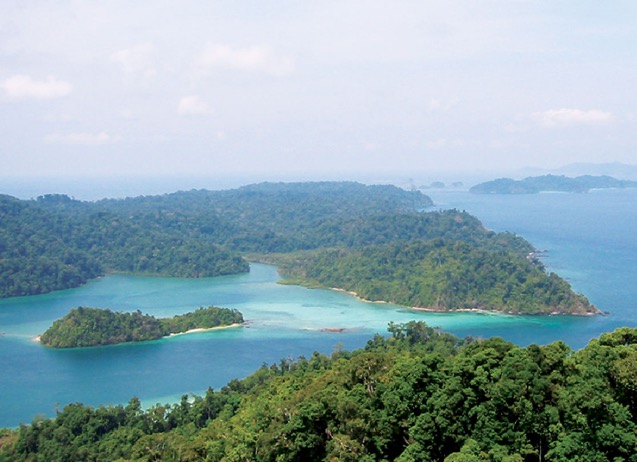 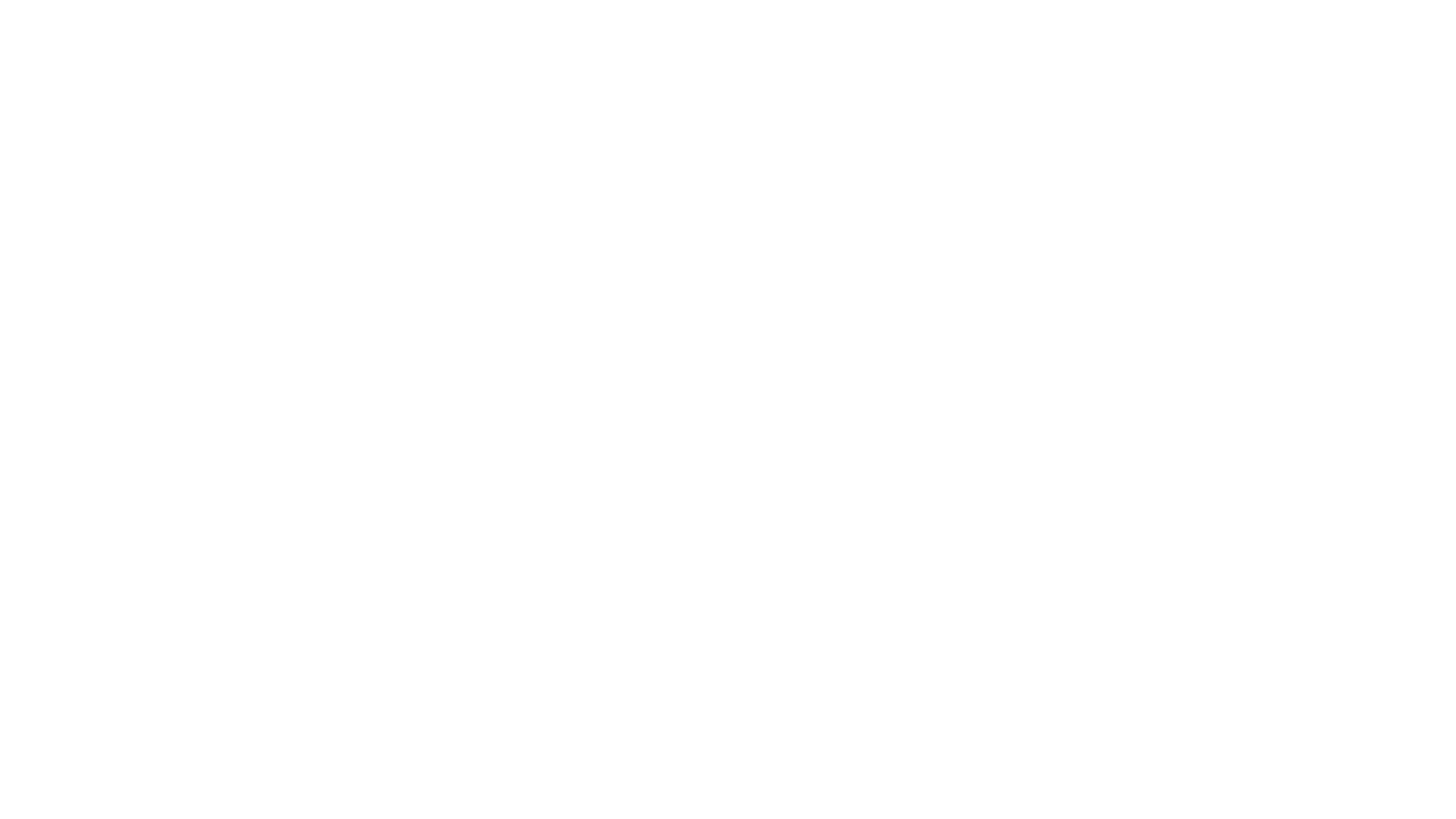 Geography
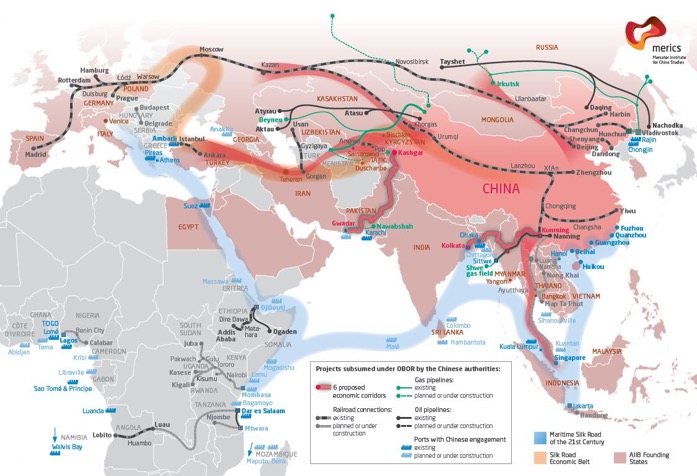 Sandwiched between China and India
A land bridge between South and South East Asia
Long coastlines
Abundant natural resources
3
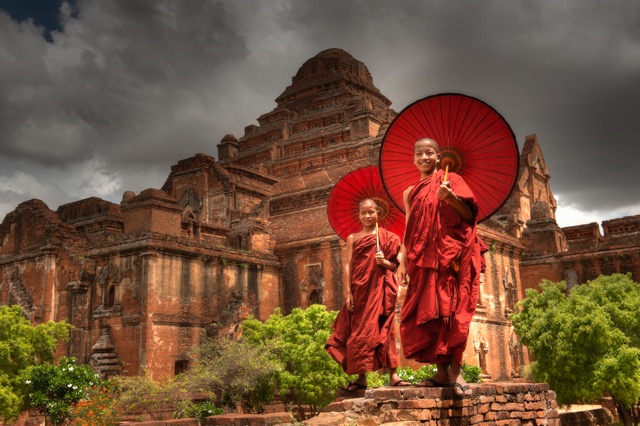 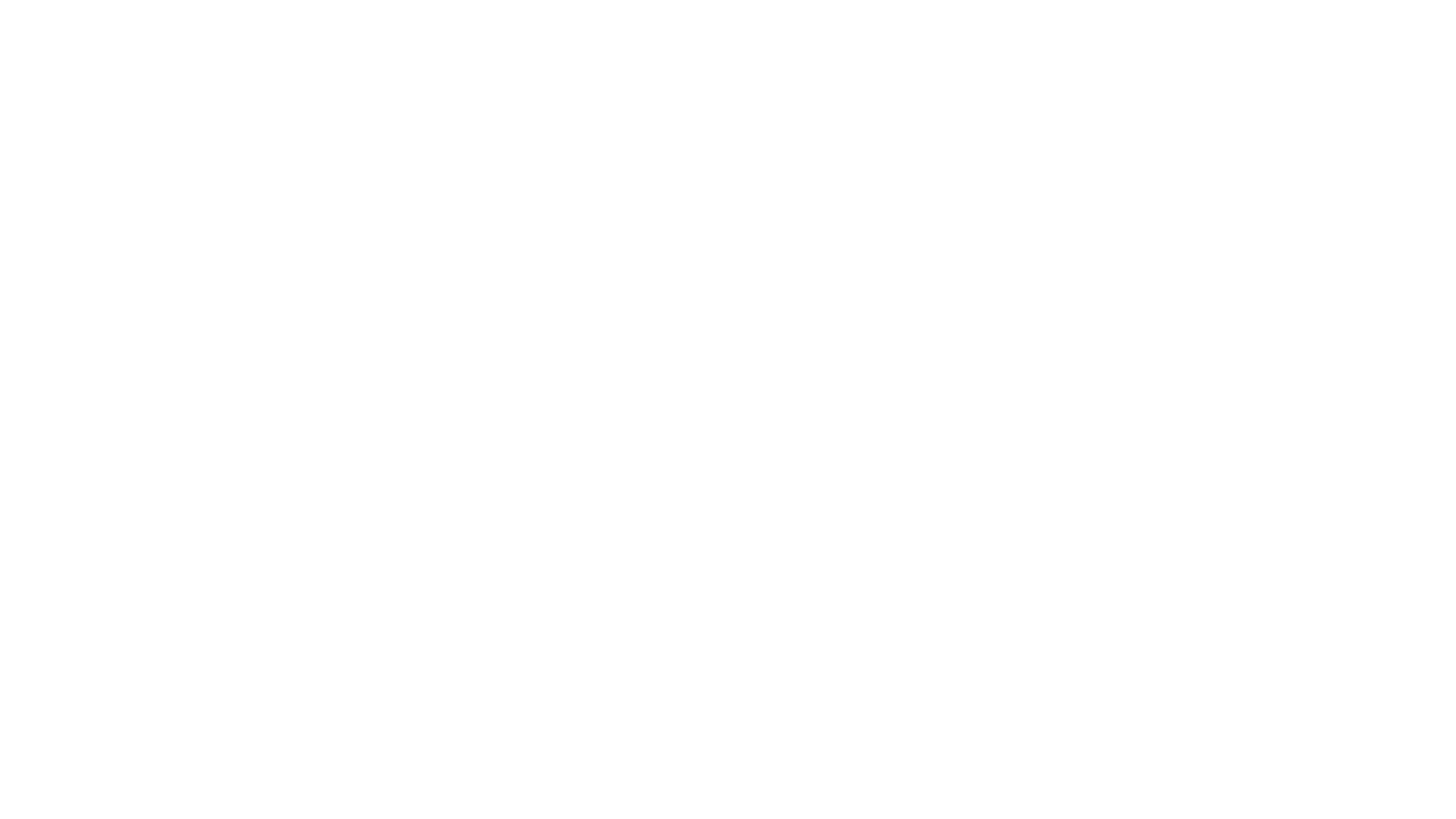 History
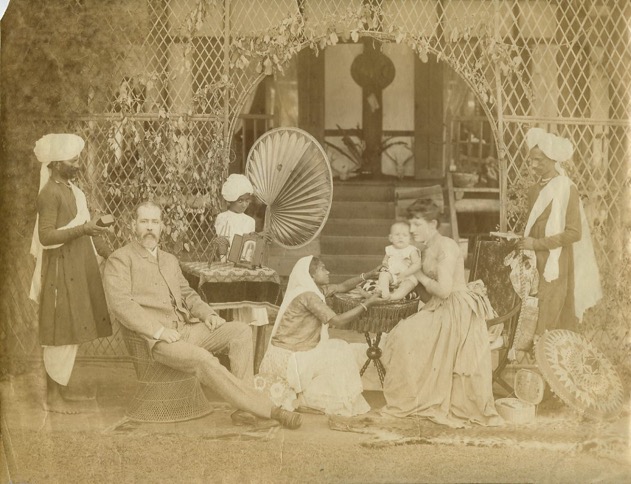 Diverse communities
Colonial legacies
Over six decades of internal conflict
Economic mismanagement
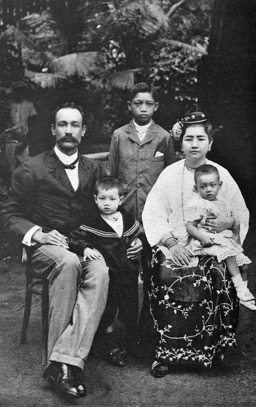 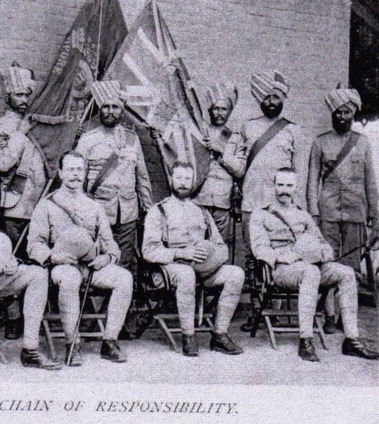 4
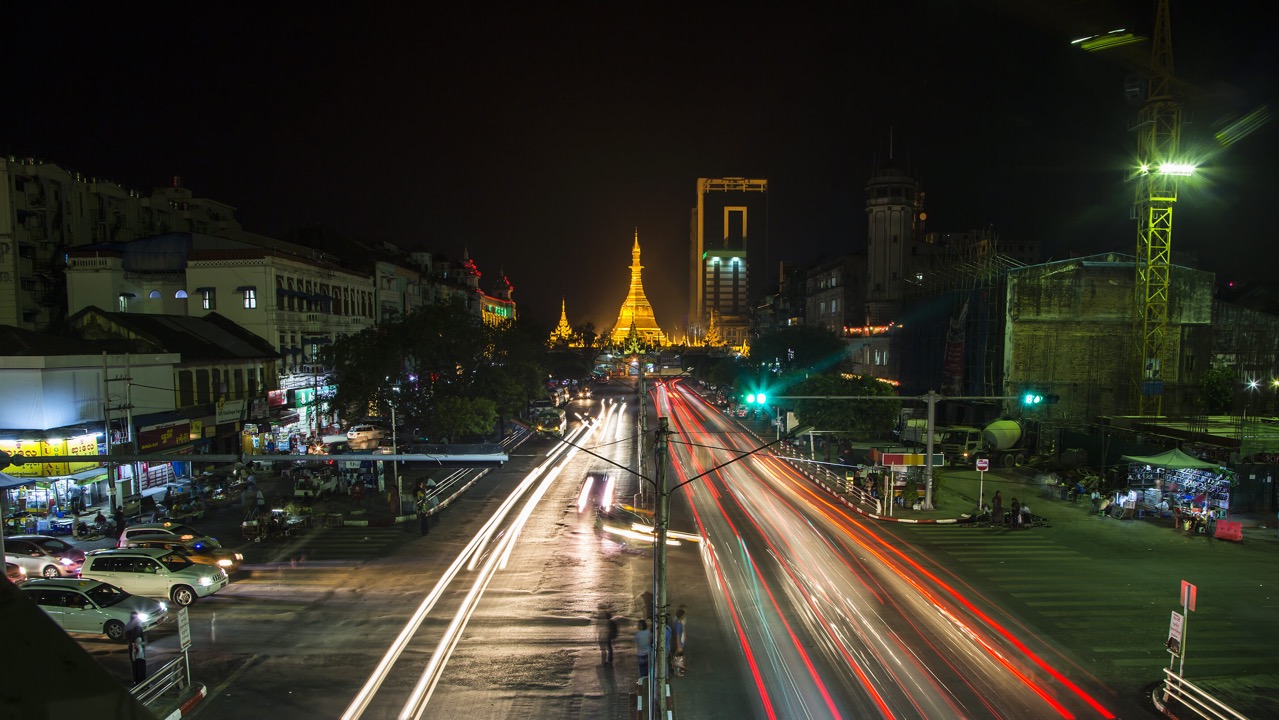 Change and Transformation in Myanmar
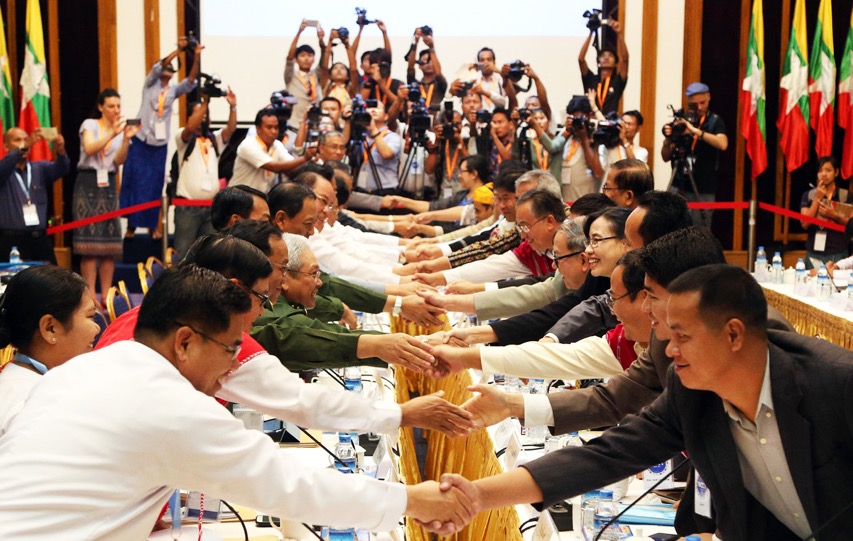 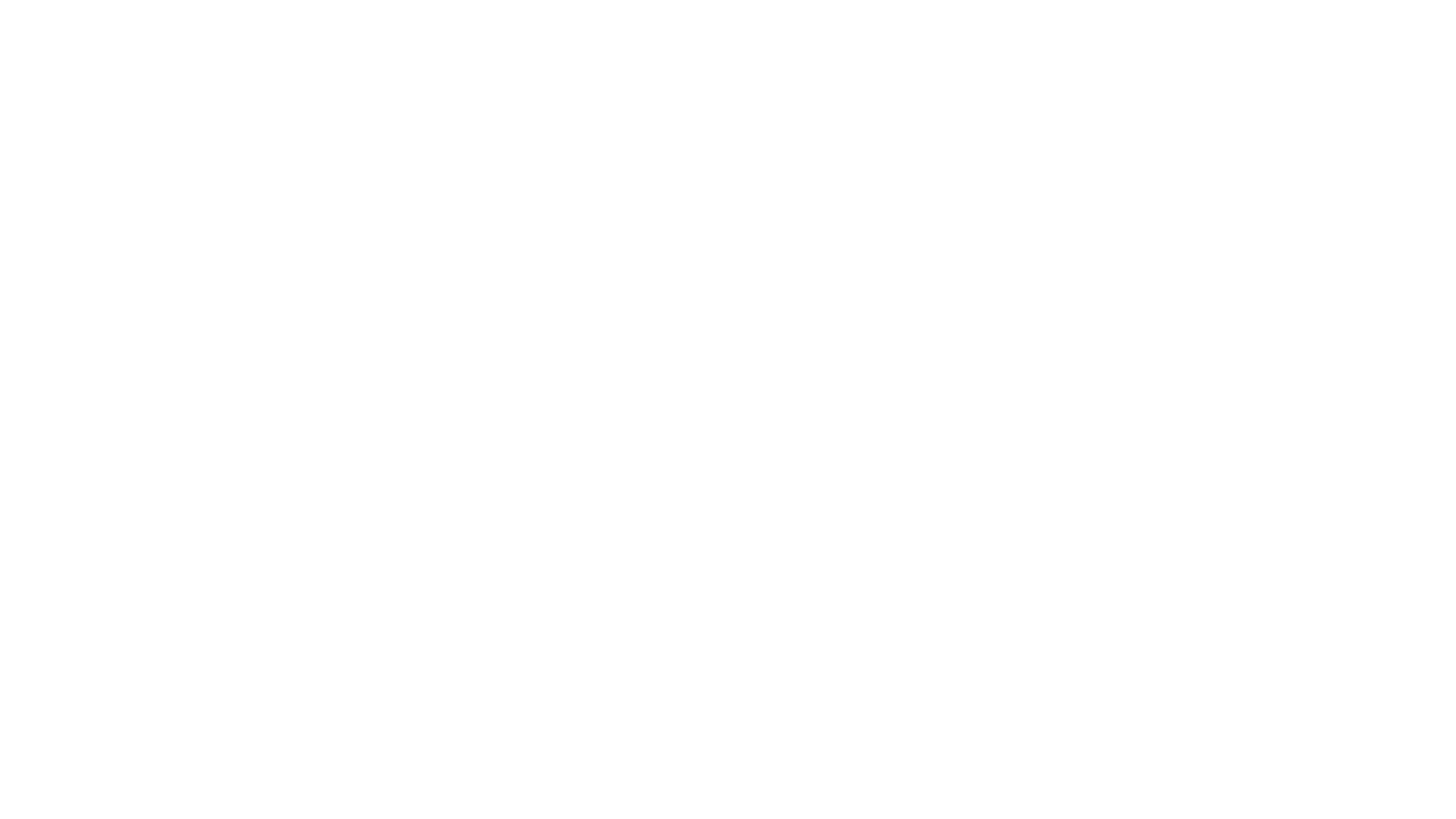 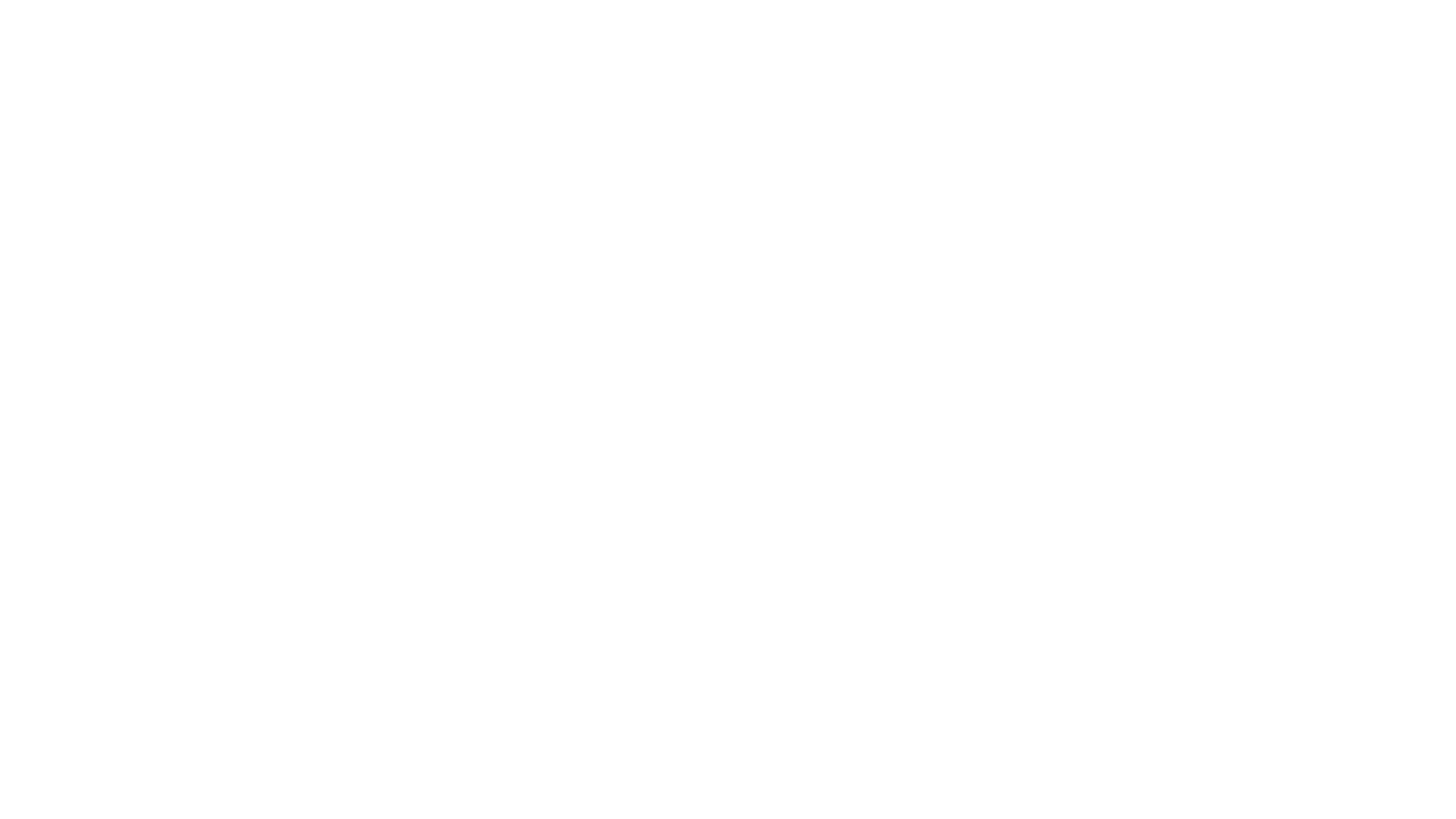 The Change
dictatorship to democracy

planned economy to market economy

conflict to sustained peace
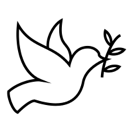 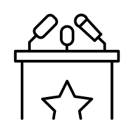 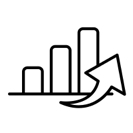 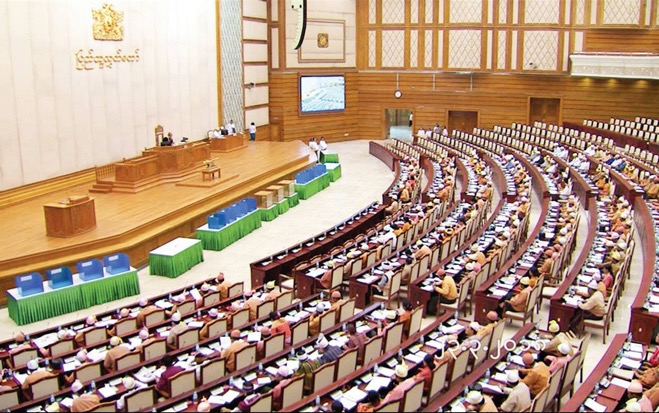 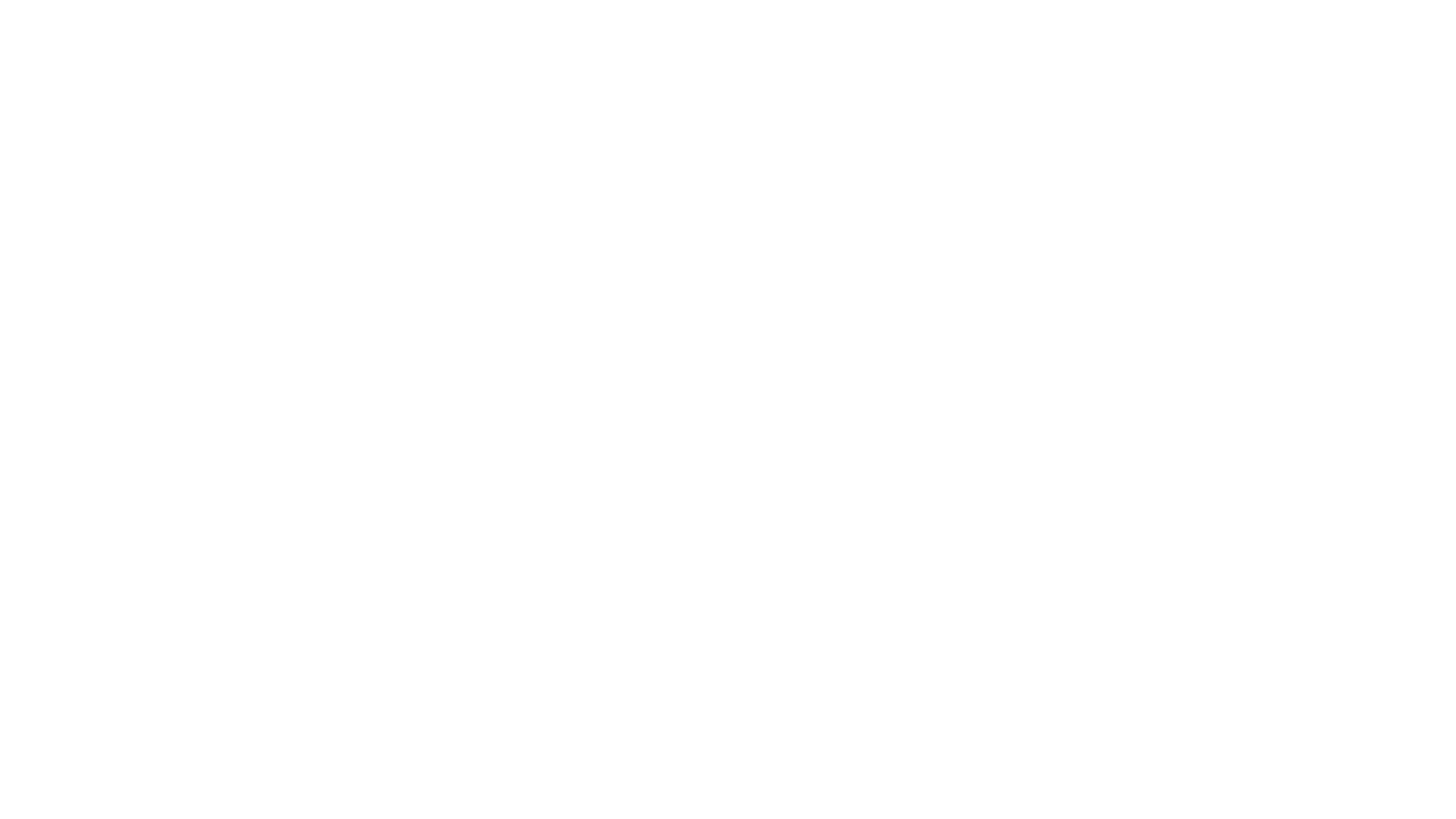 Political Transition
Transition from Authoritarian Rule (2011-2015)
2008 Constitution and 2010 General Election transferred power to the USDP Party led by then President U Thein Sein
Daw Aung San Suu Kyi successfully contested the 2012 by-election and became a Member of Parliament
Sanctions revoked
Transition into a Civilian Rule (2016-Present)
Free and fair 2015 General Election brought the new National League for Democracy (NLD) government into power
Daw Aung San Suu Kyi became State Counsellor and de facto leader of Myanmar
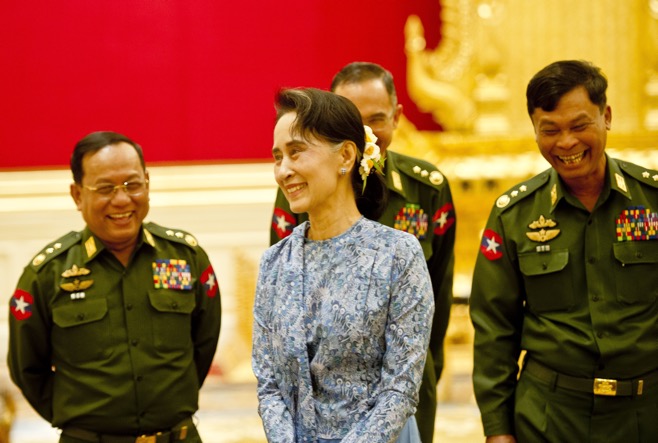 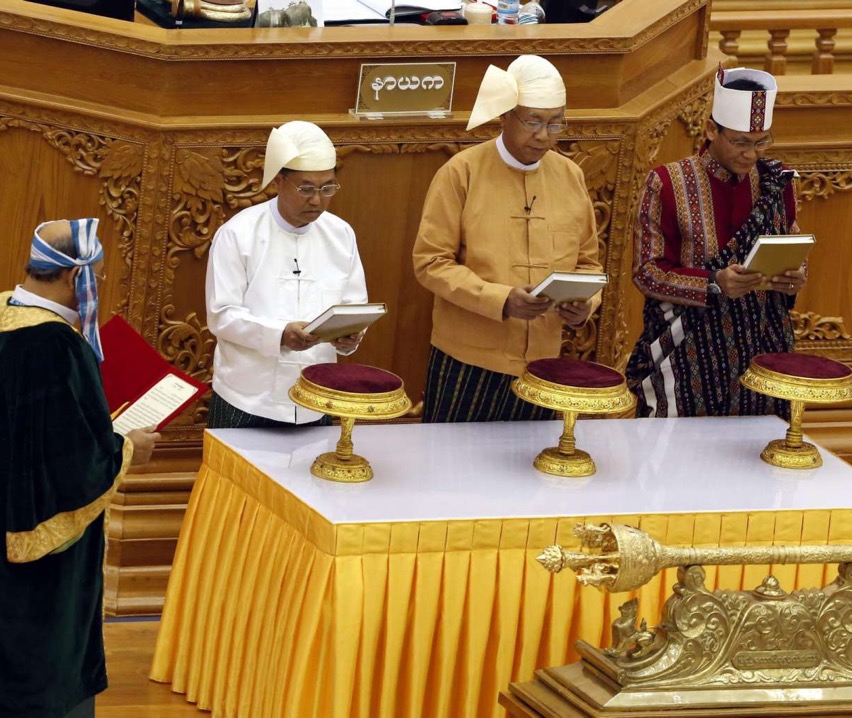 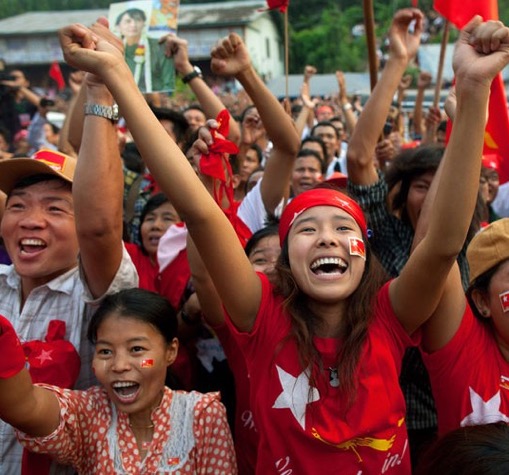 The NLD Administration
A clear vision to build a peaceful, prosperous and democratic Myanmar
Four major policy focus areas
National Reconciliation
Internal Peace
Constitutional Amendment
Socio-Economic Development
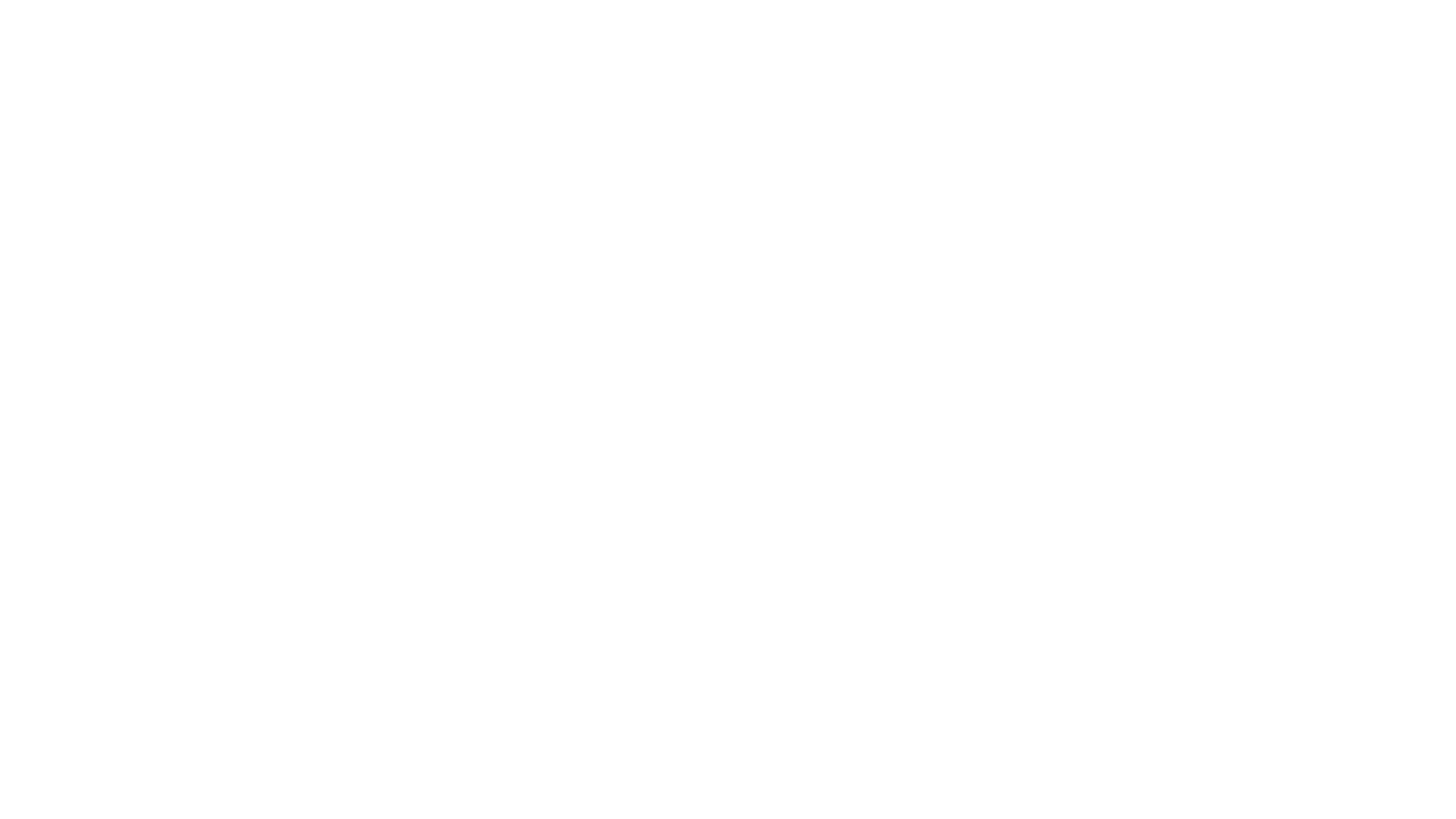 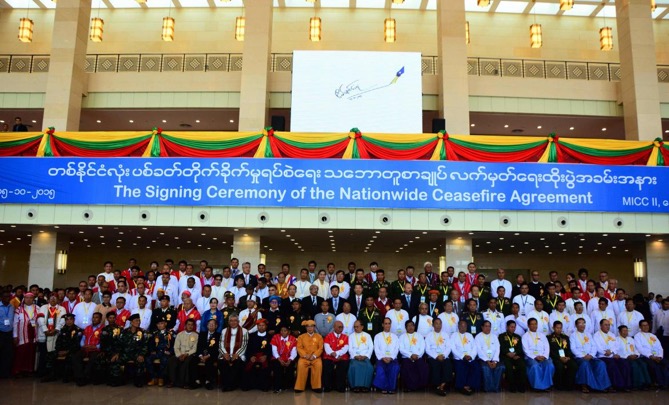 The Peace Process
Nationwide Ceasefire Agreement
Signed by 8 armed groups in October 2015
Two more groups signed in February 2018
Political Dialogue
Four Rounds of Union Peace Conference (21st Century Panglong) in 2016, 2017 and 2018
51 points signed as part of the Union Accord to create a Federal Democratic Union
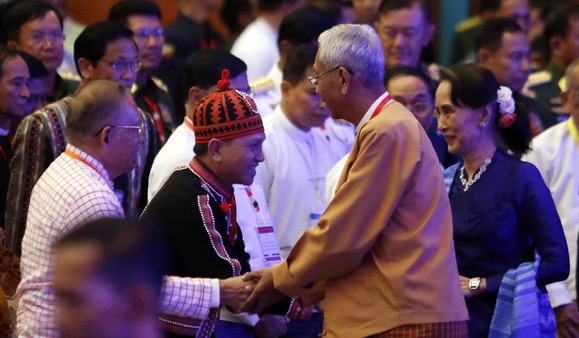 Economic 
Transformation
Legal Reform: Investment Law; Myanmar Companies Law; Intellectual Property Bill 
Institutional Reform: Creation of the new Ministry of Investment and Foreign Economic Relations and Anti-Corruption Agency
Fiscal and Monetary Reform: Introduction of Public Financial Management; Floating Exchange Rate; 
Myanmar Sustainable Development Plan launched in August 2018
10
Founded upon the objective of giving coherence to policies and institutions necessary for genuine, inclusive and transformational growth
Recognises the economic dividends of being a democracy
Aligned with SDGs and regional commitments such as the Greater Mekong Sub-Region Strategic Framework and the ASEAN Economic Community
The Myanmar sustainable Development Plan
“A Peaceful, Prosperous & Democratic Myanmar”
3 
Pillars
5 
Goals
28 
Strategies
251 
Action Plans
Goal 1: 
Peace, National Reconciliation, Security & Good Governance
Goal 4: 
Human Resources & Social Development for a 21st Century
Goal 3: 
Job Creation & Private Sector Led Growth
Goal 5: 
Natural Resources & the Environment for Posterity of the Nation
Goal 2: 
Economic Stability & Strengthened Macroeconomic Management
Pillar 1:
Peace & 
Stability
Pillar 2: Prosperity & Partnership
Pillar 3:
People & 
Planet
[Speaker Notes: Brief overview of the MSDP structure.]
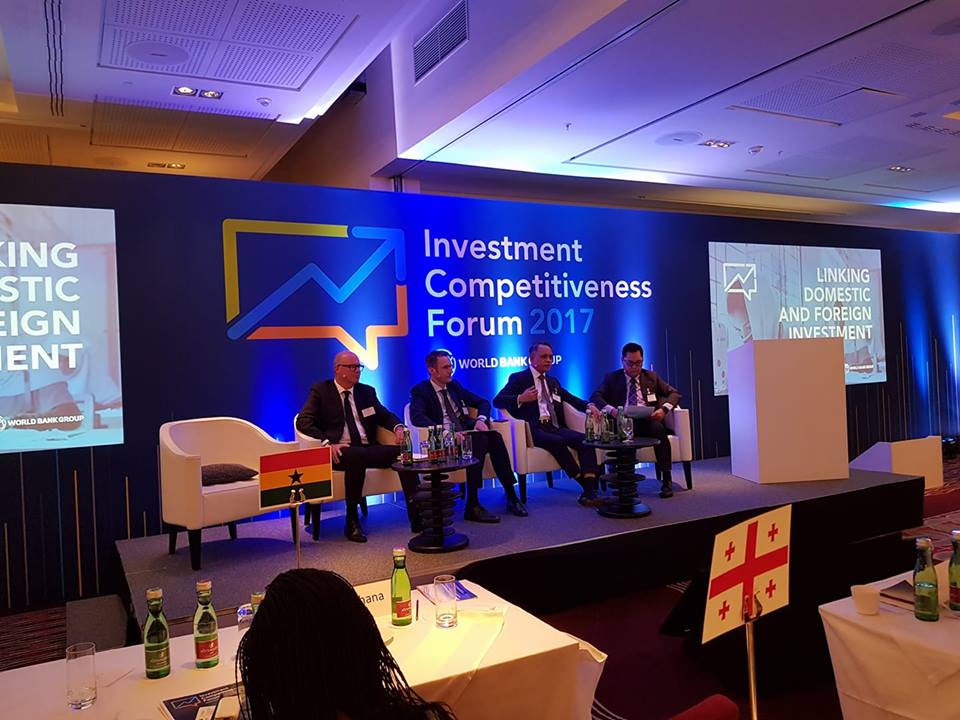 A Favourable Business Environment

Myanmar Sustainable Development Plan
Facilitates genuine, inclusive and transformational growth 
Myanmar Investment Law
Creates a level playing field between foreign and domestic investors
Ministry of Investment and Foreign Economic Relations
Create a ‘single window’ through which to do business
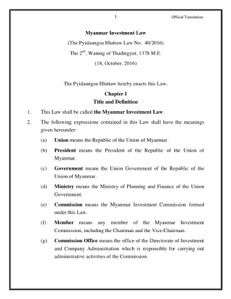 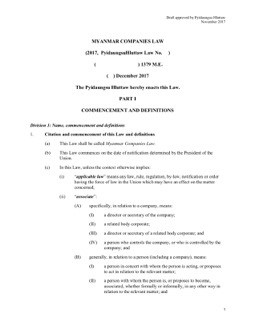 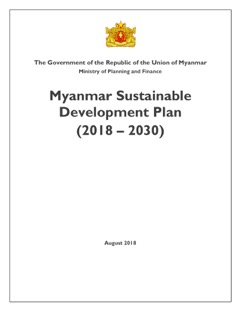 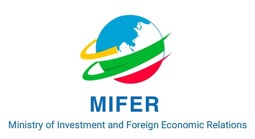 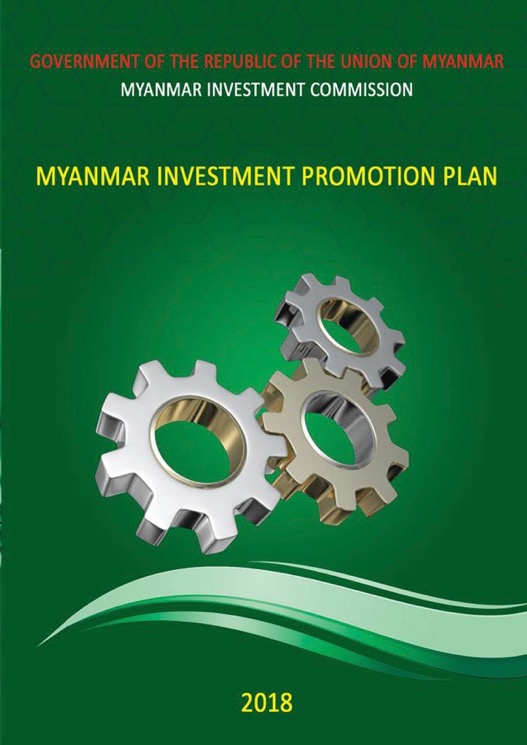 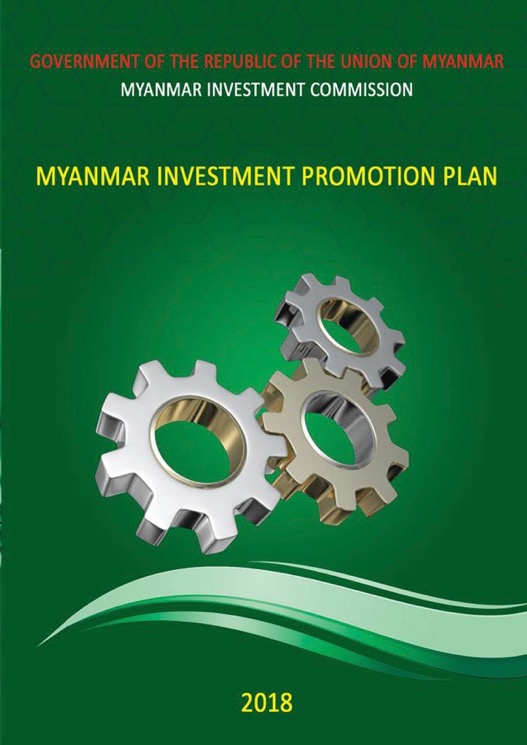 Investment Incentives
Right to Use Land
Foreign investor may lease land or buildings for up to an initial period of 50 years from the date of receipt of permit or endorsement
Extension of 10 years and a further consecutive extension period of 10 years may be obtained with the approval of the MIC (10+10 years extension rights)
Exemptions & Reliefs
Income Tax
Customs Duty and Other Taxes
Generalised Scheme of Preference (GSP) by the EU and US
Duty-free, Quota-free Market Access
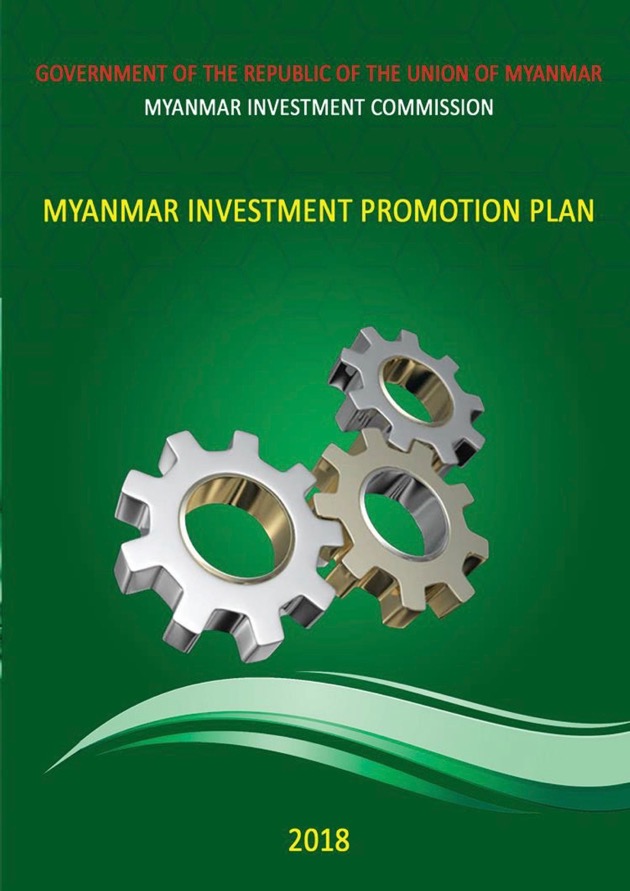 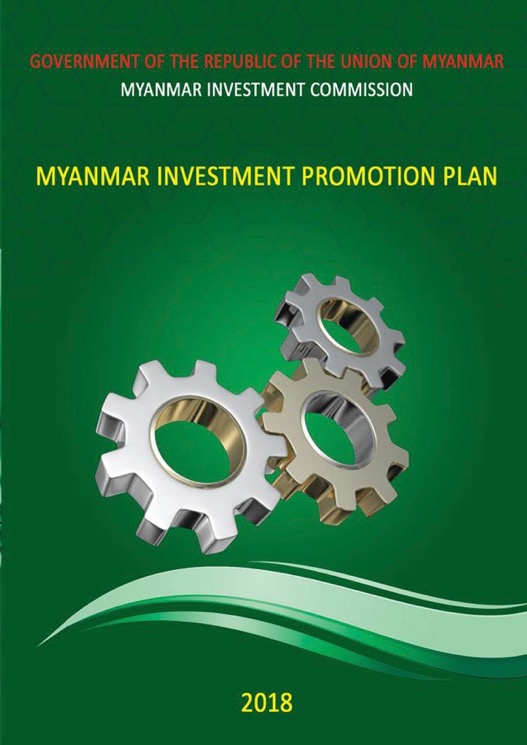 [Speaker Notes: Brief overview of the MSDP structure.]
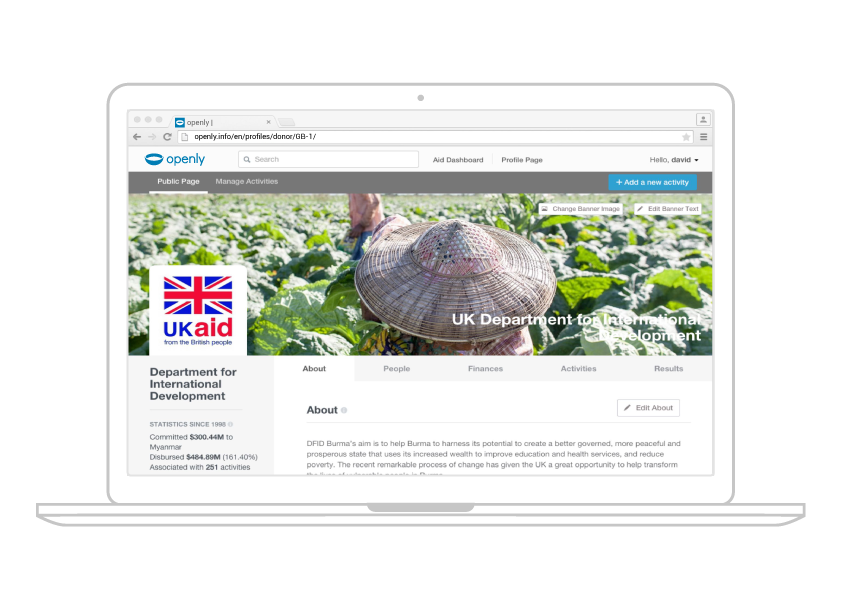 Myanmar Companies Online (MyCO)

Streamlines and simplifies company registrations and filings through electronic services online
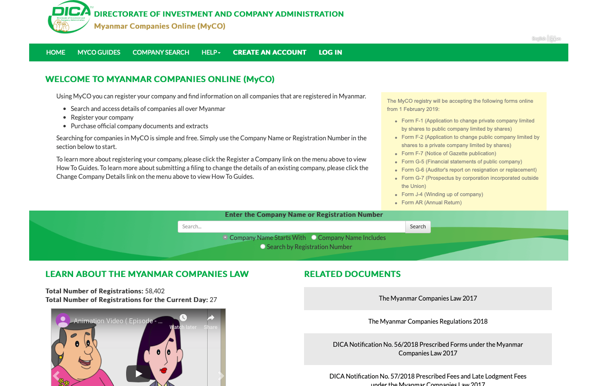 [Speaker Notes: Brief overview of the MSDP structure.]
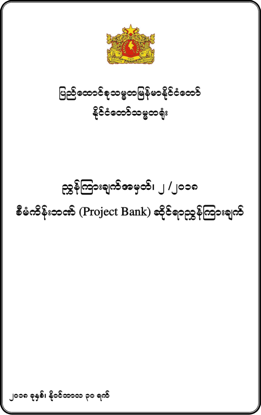 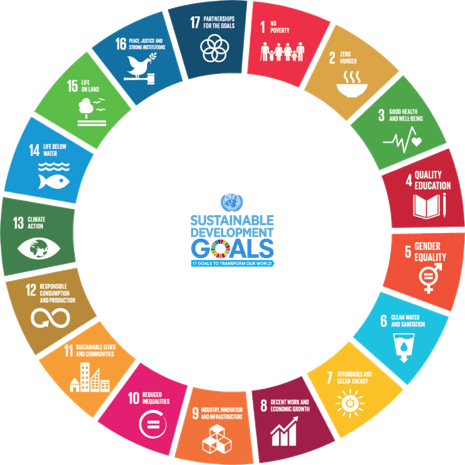 Launch of the National Project Bank

Launching of the National Project Bank at Invest Myanmar Summit 2019
Showcases strategic projects aligned with the Myanmar Sustainable Development Plan (MSDP)
Many of these projects will be eligible for private sector financing; an investment opportunity not to be missed!
Enables the prioritisation of key projects that will enable effective implementation of the MSDP
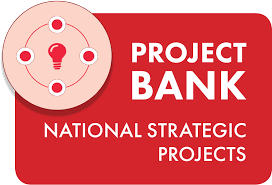 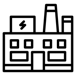 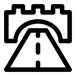 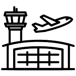 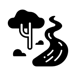 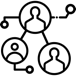 Power Generation & Transmission
Bridges & Tunnels
Airports
Waterways
Digital / E-Government
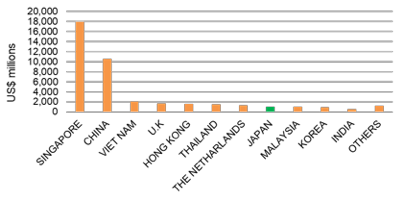 Foreign Investment by Country
(2011/12 - Dec 2018)
Foreign Investment by Sector
(2011/12 - 2018)
16
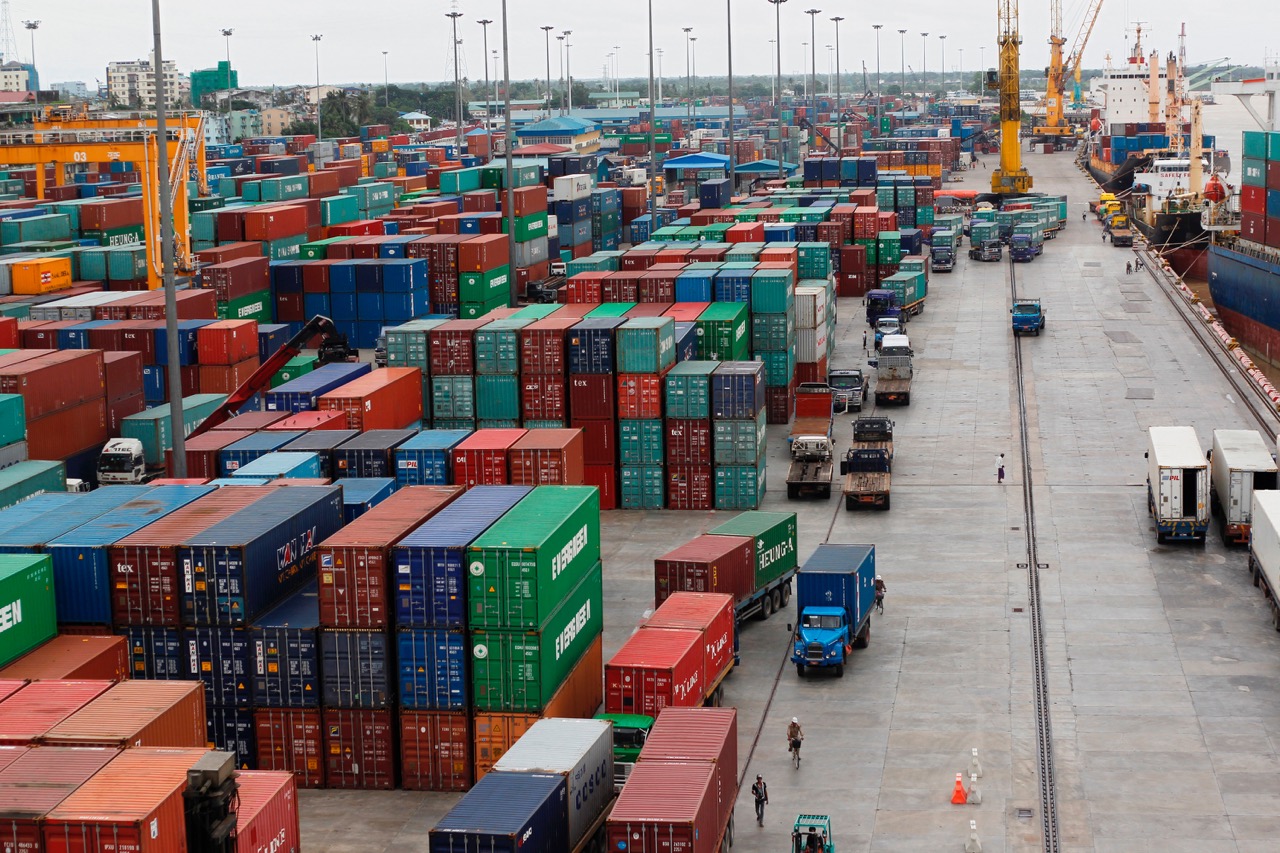 The New Myanmar Investment Regime
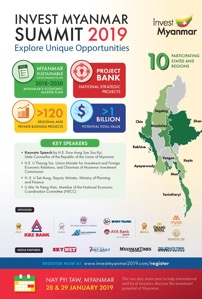 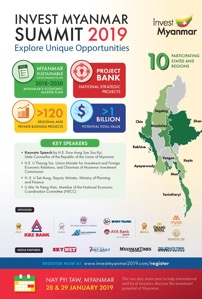 The New Investment Regime

Proactive
Transparent
Efficient
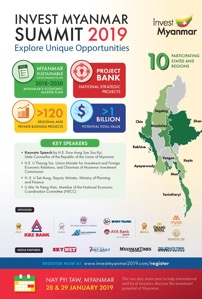 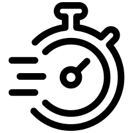 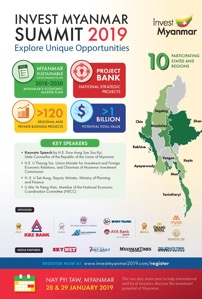 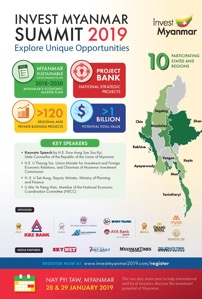 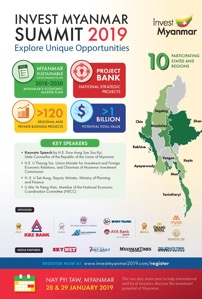 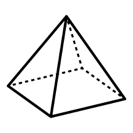 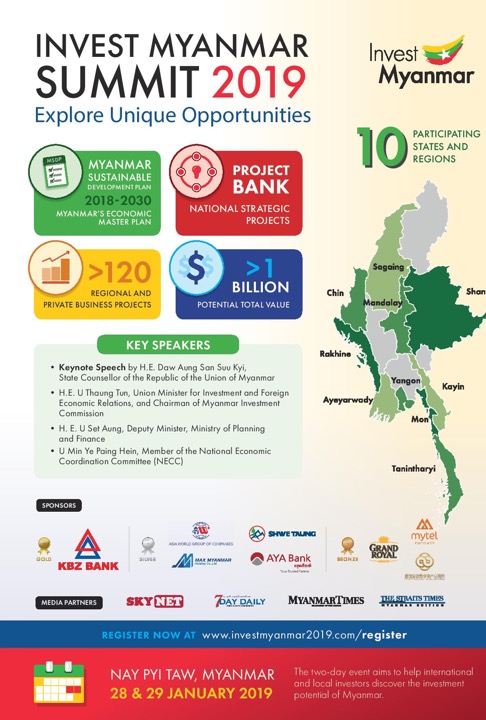 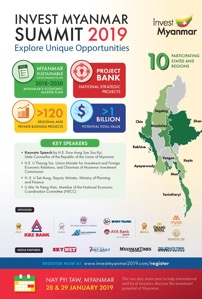 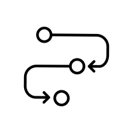 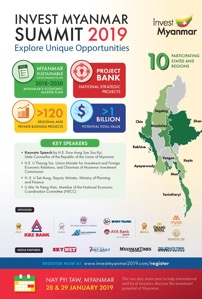 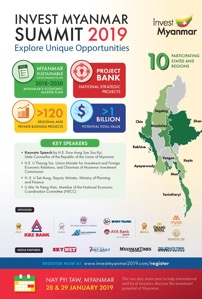 [Speaker Notes: Brief overview of the MSDP structure.]
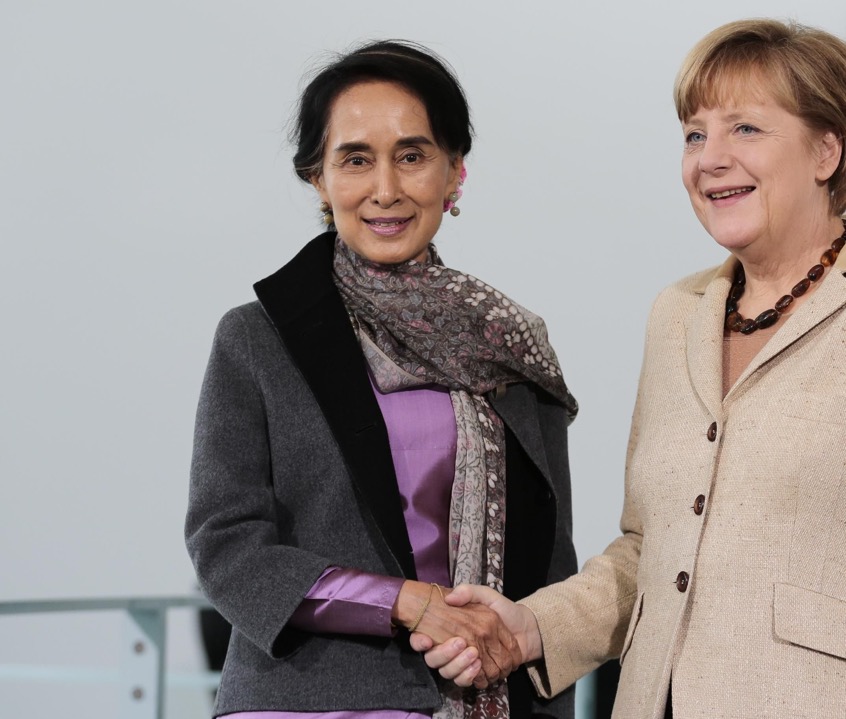 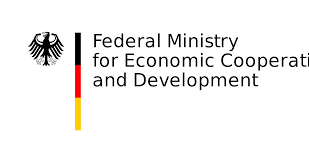 Myanmar and Germany

Established diplomatic relations on 3 August 1954
The first German consulate in the Southeast Asian country set up in Yangon
A reliable partner supporting reforms towards democracy and market economy as well as on the strengthening of civil society.
Technical support from BMZ, GIZ, BGR, PTB and KfW
Office of the Delegation of German Industry and Commerce established in February 2014
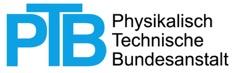 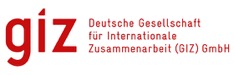 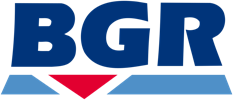 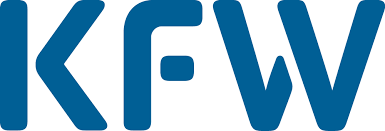 [Speaker Notes: Brief overview of the MSDP structure.]
Myanmar and Germany in Numbers

Bi-lateral trade: USD 584 million (2017-18)
28th largest investor: USD 32.651 million (Dec 2018) 
4 German investment projects
54 German registered companies 
28,838 German tourists (2018)
German Assistance: USD 35.6 million / Third largest (2018)
20
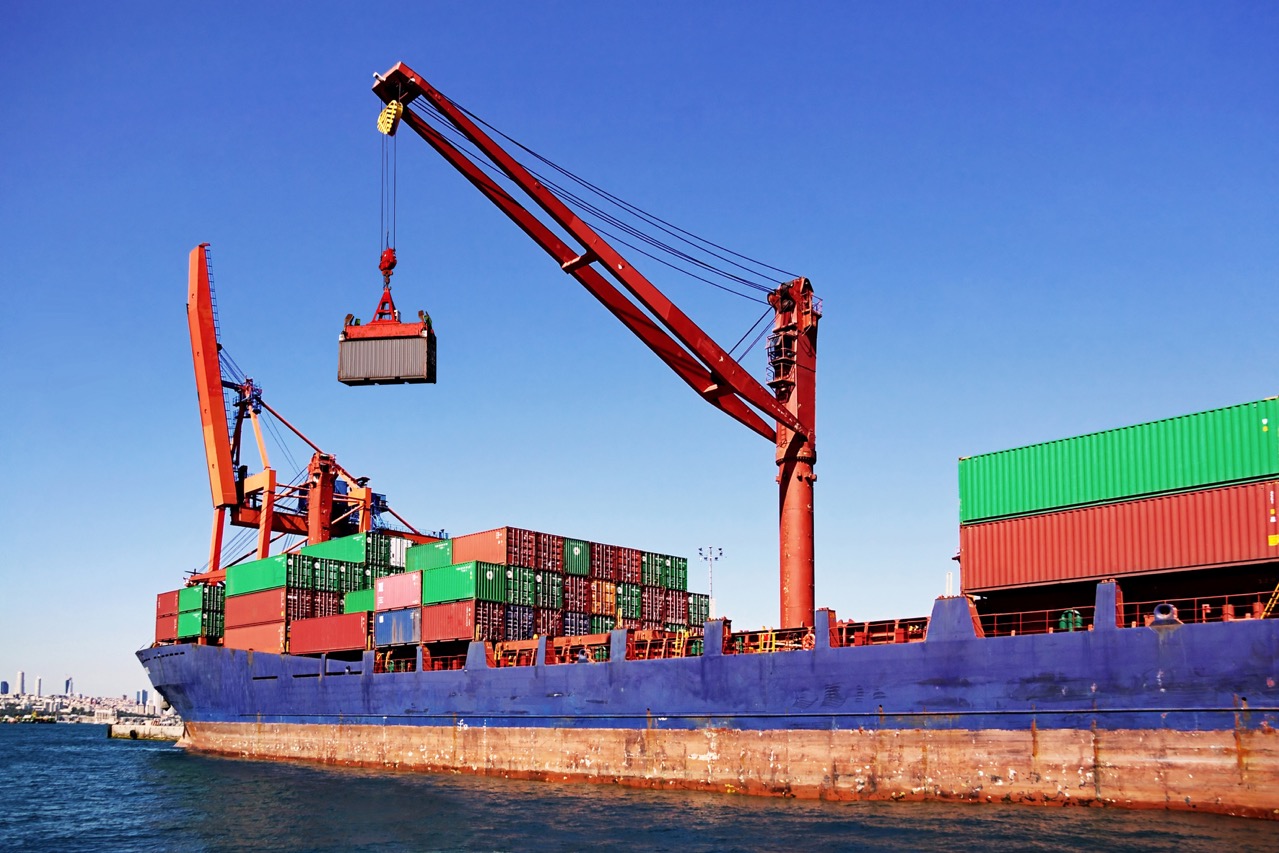 Why Invest in Myanmar?
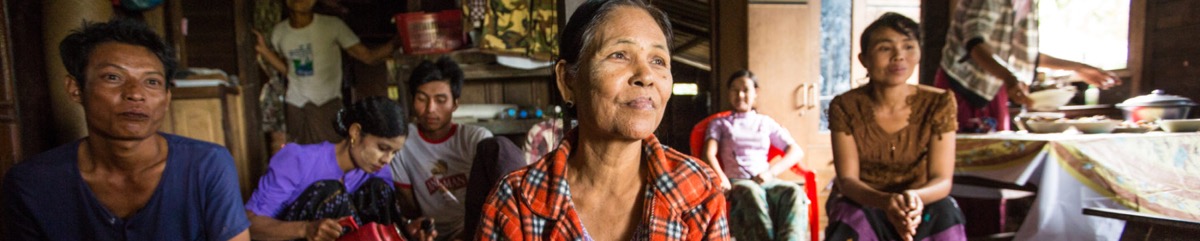 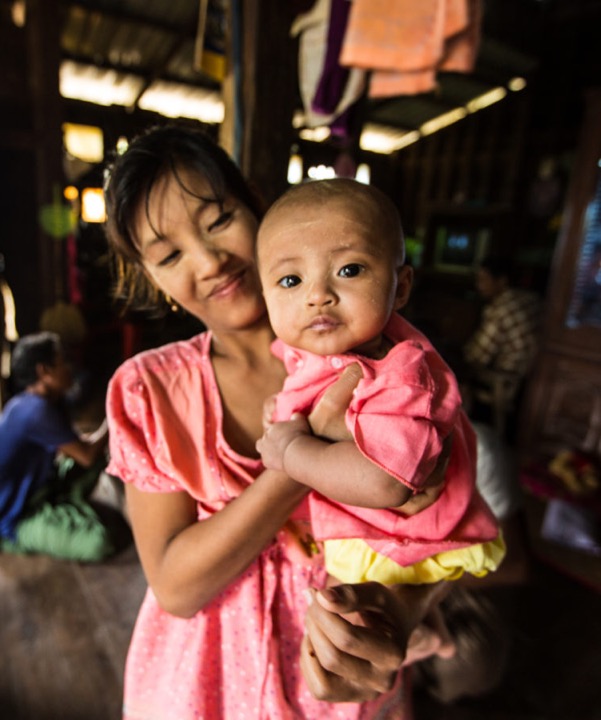 A growing economy
Location & Connectivity: Shaping Asia’s new crossroads
Transitioning towards a democratic state
Abundant resources awaiting to be untapped
Profiting from a liberal, transparent and business-enabling environment
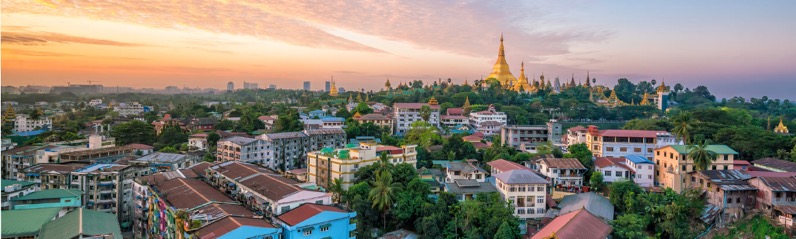 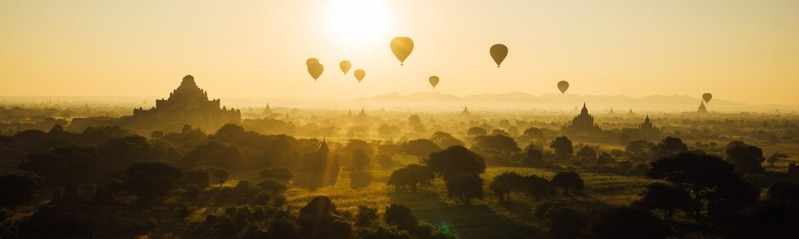 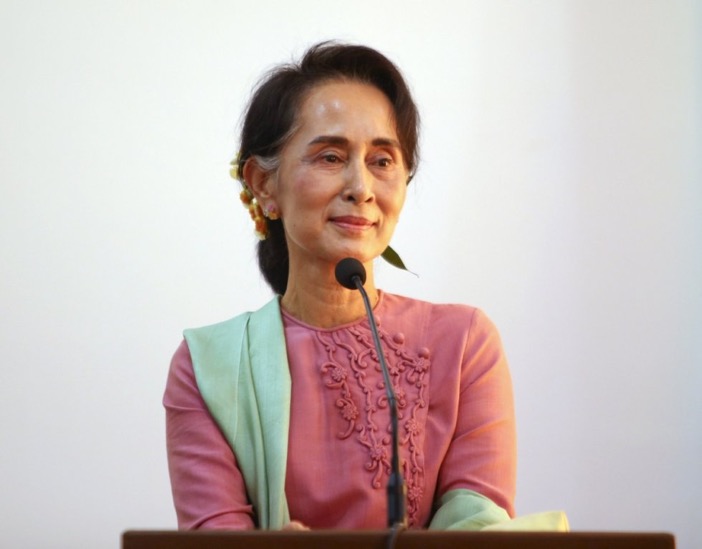 “Please do come to Myanmar, soak in an atmosphere brimming with opportunities, and witness our newfound economic vibrancy with your own eyes."

H.E. Daw Aung San Suu Kyi State Counsellor
(Myanmar Investment Summit, January 2019)
[Speaker Notes: The State Counsellor is keen to make the MSDP a success. I suspect MoIFER will play an essential role in ensuring sufficient external resources are available to ensure successful implementation.]
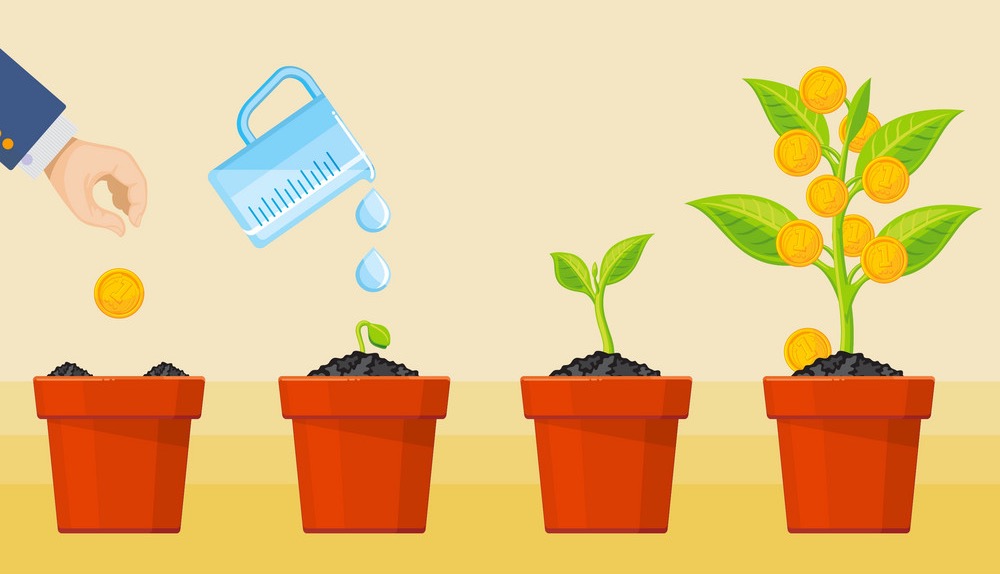 Thank you!
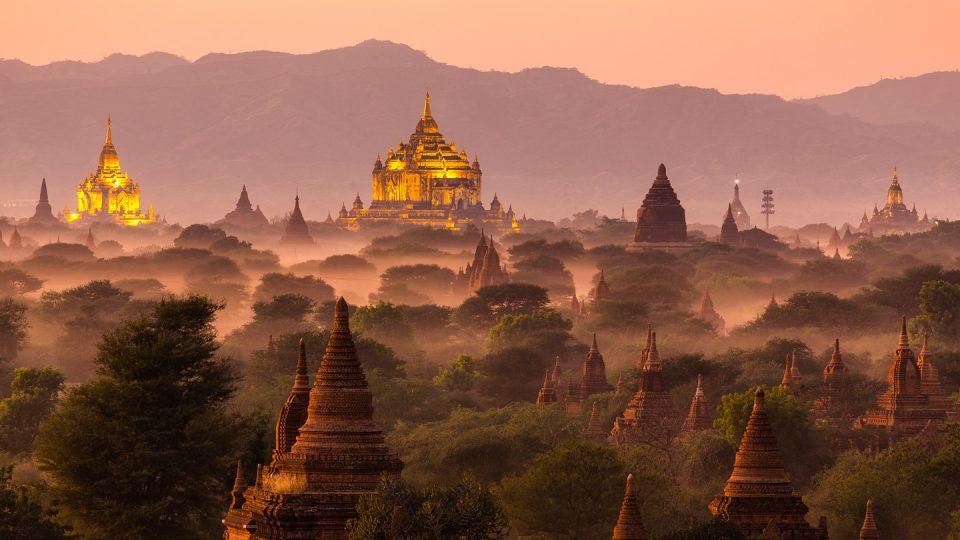 Questions and Answers
Thank You